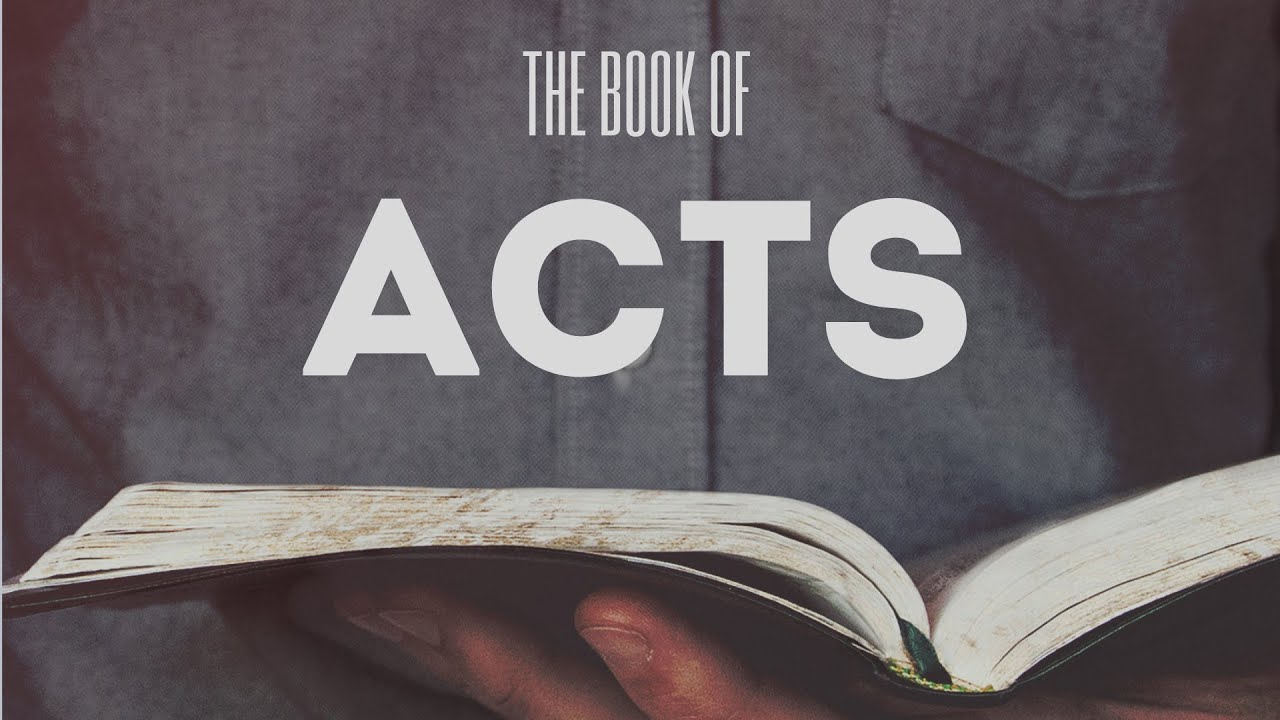 Chapter 16
Salvation in Jesus Christ
“In Jesus Christ,” because “there is no other name under heaven given among men by which we must be saved” (Acts 4:12).
“Salvation” used in 2 primary ways:
Salvation from our PAST sins, when we are baptized into Christ for the remission of our sins (Timothy, Lydia and her household, jailer and his household).
Eternal salvation—“I endure all things for the sake of the elect, that they also may obtain the salvation which is in Christ Jesus with eternal glory” (2 T. 2:10).
[Speaker Notes: Verse 31: When Paul and Silas said to jailer, “you will be saved,” did they mean eternally?]
So how much should we value salvation in Jesus Christ?
What do the people in Acts 16 teach us about that?
So much that we’re willing to…
Do whatever the gospel requires of us to receive the remission of sins, to be saved from our past sins.
Timothy did, and so did Lydia and her household, and the jailer and his household.
What if you’ve done something different than what these people did?
[Speaker Notes: No hesitation on their part, right? See esp. v. 33: “immediately”]
So much that we’re willing to…
Do whatever is necessary to obtain eternal salvation.
Interesting what Lydia says in v. 15: “If you have judged me to be faithful to the Lord…”
Timothy was obviously being careful about his conduct (notice his good reputation in v. 2).
[Speaker Notes: She understood this was about being faithful to the Lord, and obviously that must continue.
Of course, no one is saying here we will be saved by perfect obedience—we will continue to need to the cleansing blood of Jesus Christ.]
So much that we’re willing to…
Do whatever we can to preach this same salvation to others.
Maybe in new places where it has not been preached (like Paul and Silas and their other companions).
We’ll go to the river, to the jail, to men and women, to entire households (“believe on the Lord Jesus Christ…you AND your household”—v. 31).
“We went out of the city to the riverside…we sat down and spoke to the women who met there” (v. 13).
[Speaker Notes: We sure find some people here who are willing to do that—Paul, Silas, Timothy, and Luke (joins them at Troas)
Think about Timothy especially, with what he already knew about persecution (2 Tim. 3:11)]
So much that we’re willing to…
Do whatever we need to do to keep from hindering this message of salvation.
“And he took him (Timothy) and circumcised him because of the Jews who were in that region…” (v. 3).
Not an effort to reverse “the decrees” we read about in chapter 15—not trying to “bind” circumcision.
1 Corinthians 9:19-23.
[Speaker Notes: Expressing our political views in a forceful manner can certainly hinder the gospel.]
So much that we’re willing to…
Do whatever we can to strengthen and encourage our brethren (we want them to enjoy eternal salvation, too).
Note the way brethren were encouraged in vv. 4-5.
The time spent with the two households after their baptism gave opportunity for encouragement.
Look how the chapter ends in v. 40: “They went out of the prison and entered the house of Lydia; and when they had seen the brethren, they encouraged them and departed.”
[Speaker Notes: One of the reasons they planned the trip—15:36.
The way Paul handled their release was even designed to encourage the brethren.]
So much that we’re willing to…
Do whatever we can to support those who preach this message of salvation.
Lydia begged them to come to her house and stay (v. 15).
Note the jailer’s actions in vv. 33-34.
“I thank my God…for your fellowship in the gospel from the first day until now” (Philippians 1:3, 5).
Conclusion
Let’s zero in on Paul and Silas in that prison. Can you see how much they valued or prized salvation in Christ?
After many stripes had been laid on them, after they were put into the inner prison with their feet fastened in stocks, they prayed and sang hymns to God (vv. 22-25).
You couldn’t have offered them ANYTHING for what they had in Jesus Christ.